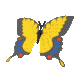 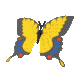 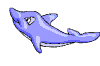 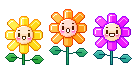 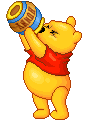 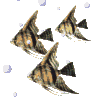 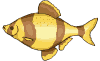 Земля – наш дом
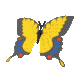 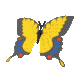 «Экологический     калейдоскоп»
Мы рубим лес, устраиваем свалки.
Но кто же под защиту всё возьмёт?
Пусты ручьи, в лесу одни лишь палки.
Подумайте, а что нас дальше ждёт?
Пора бы человечеству понять,
Богатство у природы отбирая,
Что землю нужно тоже охранять:
Она, как мы, такая же – живая!
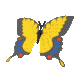 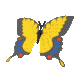 Девиз нашей игры
« МЫ ПРИРОДУ ЛЮБИМ , ОХРАНЯЕМ , И  БЕРЕЧЬ ЕЕ МЫ ПРИЗЫВАЕМ!»
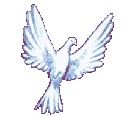 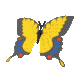 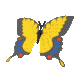 : «Покорять природу – не ждать от неё милости»
«Природу нужно любить, но надо её покорять и подчинять. Это невозможно. Природа жестоко мстит человеку за вмешательство» (Роллан Сейсенбаев)
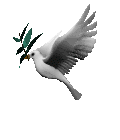 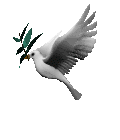 «Зайчики в трамвайчике.
Жаба на метле…
Едут и смеются,
Пряники жуют.
Вдруг из подворотни
Страшный великан,
Рыжий и усатый …»
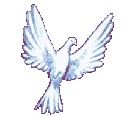 «Приходите, тараканы,
Я вас чаем угощу!»
Тараканы прибегали,
Все стаканы выпивали,
А бабушки – по три чашки
С молоком и крендельком…
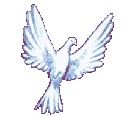 «Ягнёнок в жаркий день зашёл к ручью напиться:
И надобно ж беде случиться…»
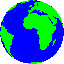 «Народные изречения»
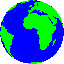 Хорошие поступки – украшают человека.
Землю красит солнце, а человека – труд.
Земля заботу любит.
Сломать дерево – не долго, вырастить – годы.
Не нужна соловью золотая клетка, а нужна ему зелёная ветка.
Увидел скворца – весна у крыльца.
Весной дождь растит, а осенью – гноит.
Весна красна цветами, а осень – хлебами
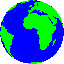 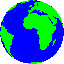 Человек, запомни навсегда:Символ жизни на земле – вода!Экономь её и береги –Мы ведь на планете не одни!
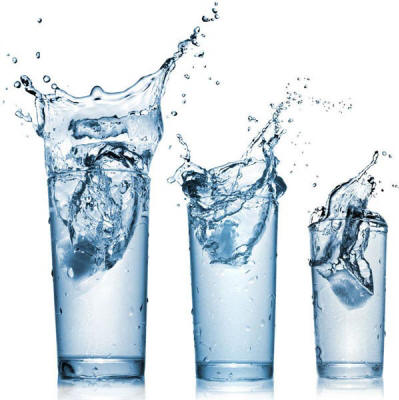 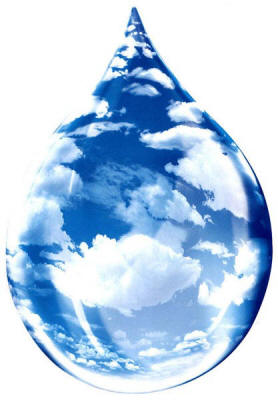 Мини-конкурс для команд «От капли до океана»
капля, лужа, родник, озеро, море, океан.
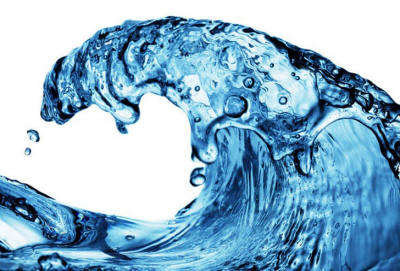 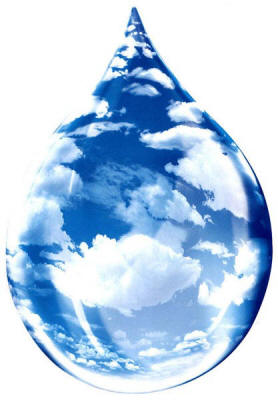 Мы хотим, чтоб птицы пели,
Чтоб вокруг леса шумели,
Чтобы были голубыми небеса,
Чтобы бабочки резвились,
И была на ягодах роса.
Мы хотим, чтоб солнце грело
И берёзка зеленела,
И под ёлкой жил смешной колючий ёж
Чтобы ёлочка сияла,
Чтобы радуга сверкала,
Чтобы летом лил весёлый дождь.
Планету – дом свой БЕРЕГИТЕ! Любовь к природе и своей свободеВ своих поступках выразить спешите!
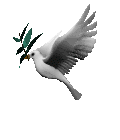 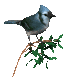